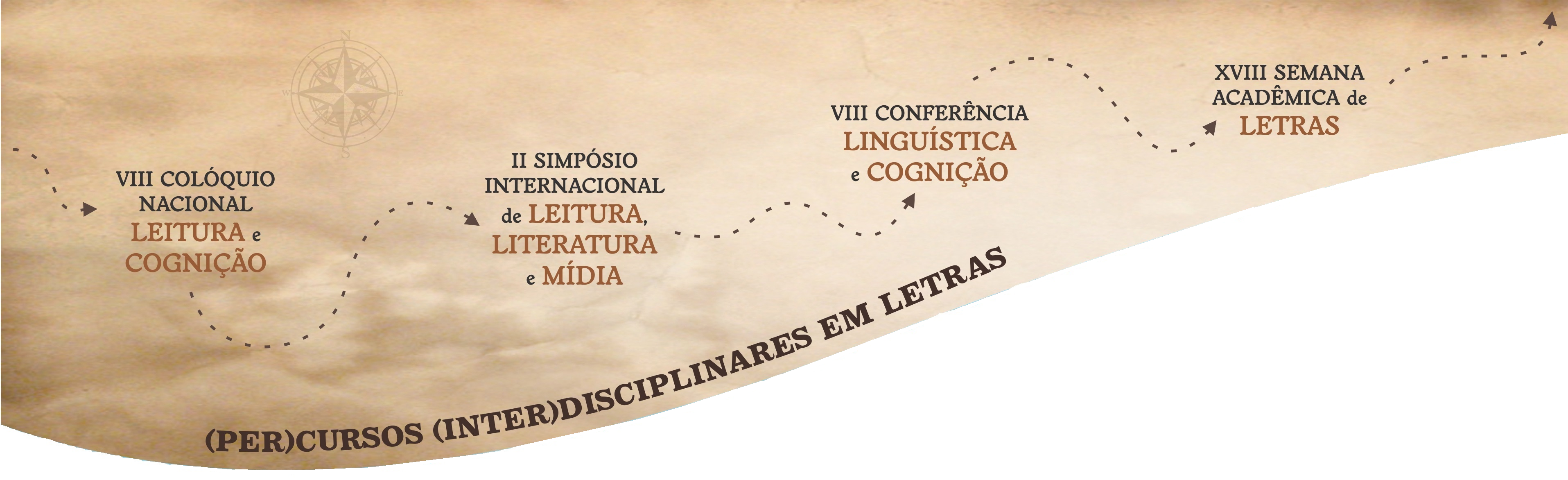 TÍTULO DO TRABALHO
TÍTULO DO TRABALHO
TÍTULO DO TRABALHO
Autor(es): XXXXXXXXXXXXXXXXXX
Introdução
Resultados
Texto Texto Texto Texto Texto
Texto Texto Texto Texto Texto
Conclusão
Texto Texto Texto Texto Texto
Objetivos
Texto Texto Texto Texto Texto
Metodologia
Texto Texto Texto Texto Texto
Referências
Texto Texto Texto Texto Texto
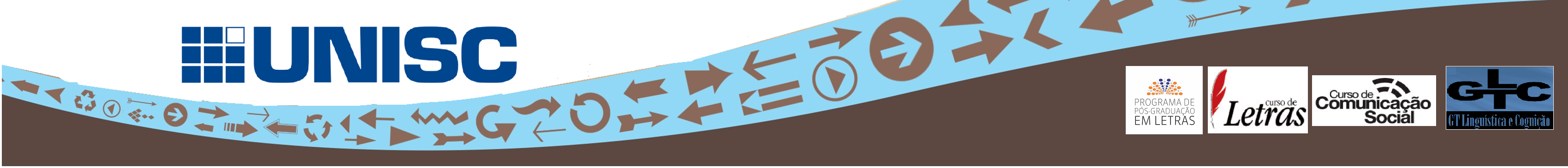